Ppt for Geography (Hons)part 2 paper 4,unit 4,section B topic:Factors affecting world population distribution
By Rhicha jyotsna
Assistant professor
M.l arya college kasba
Purnea University,Purnia
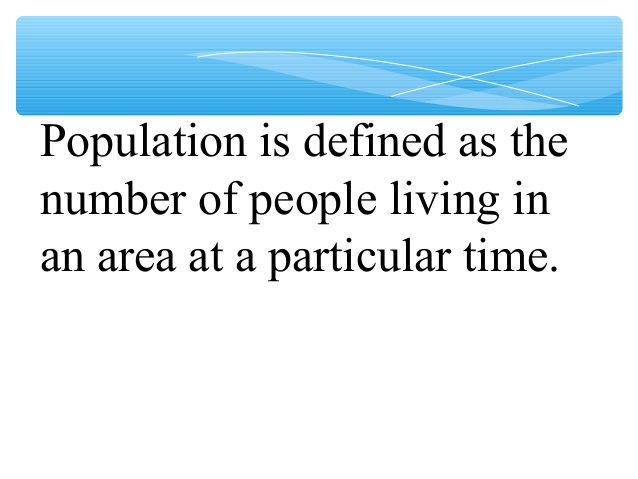 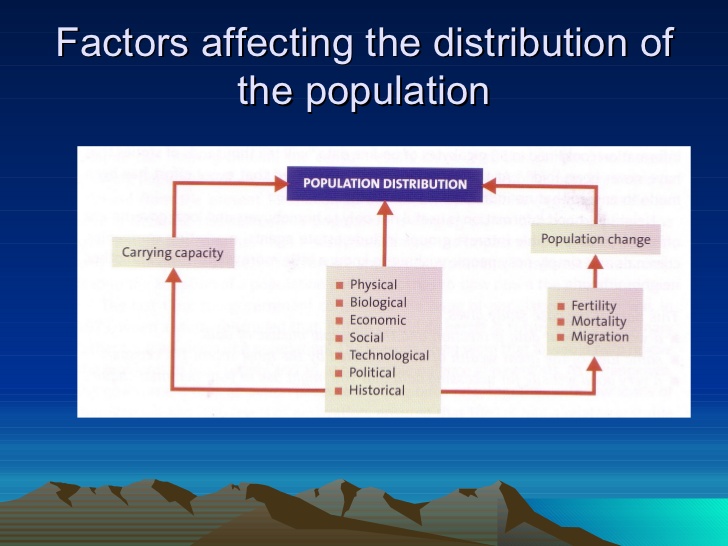 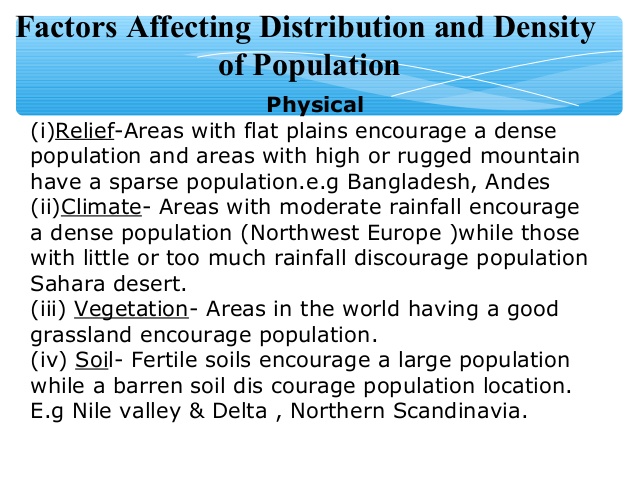 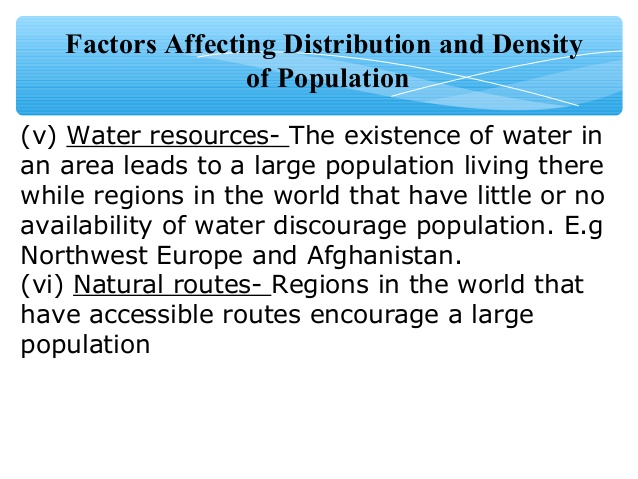 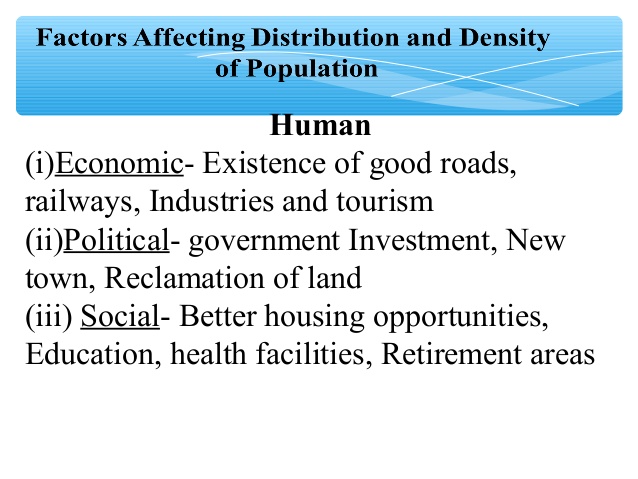 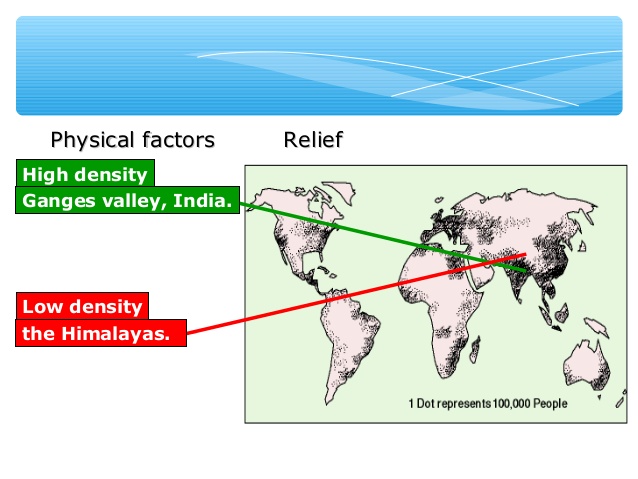 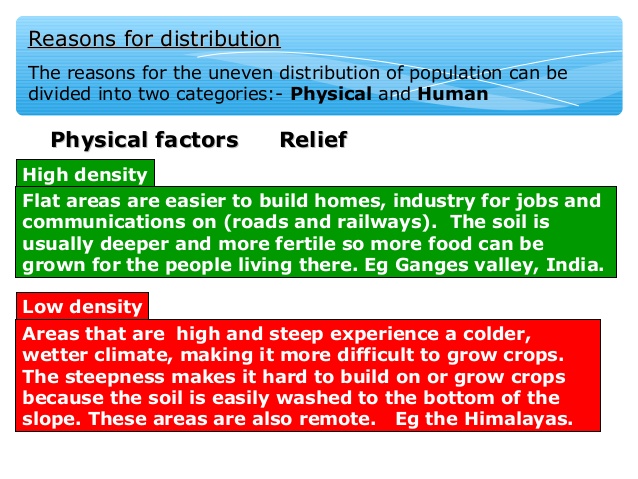 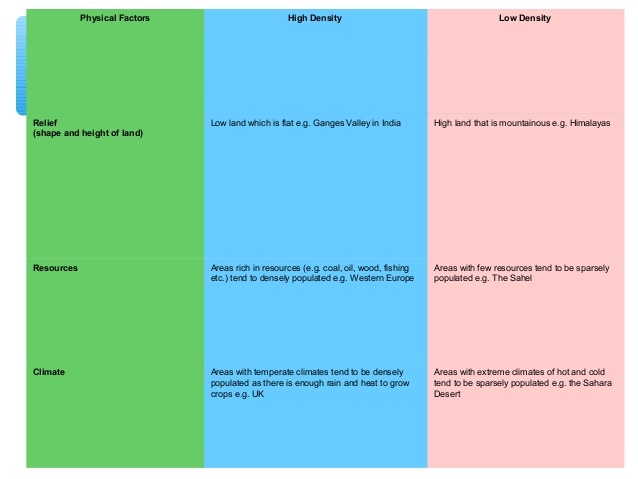 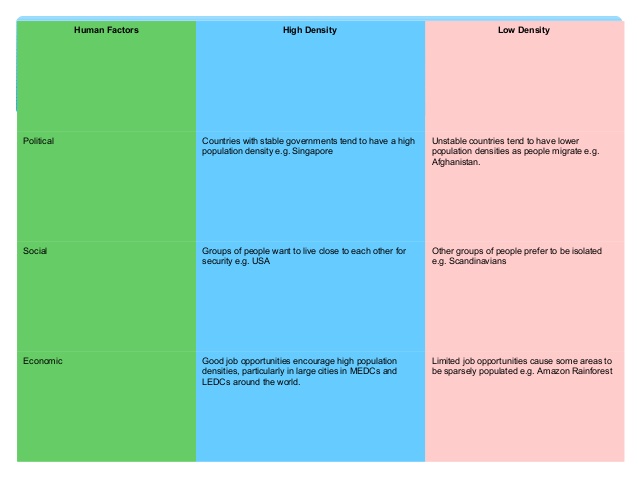 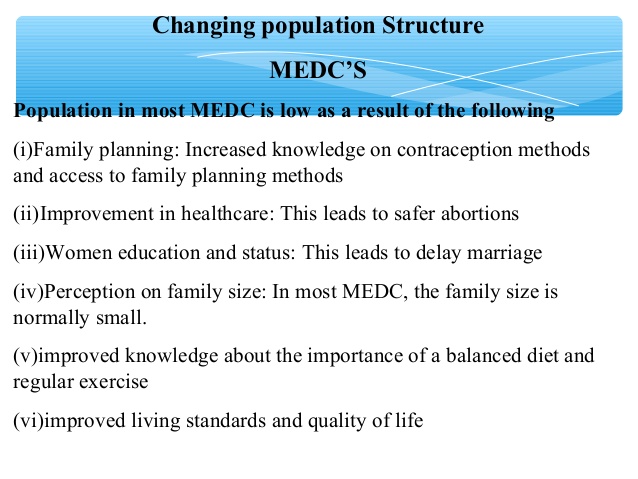 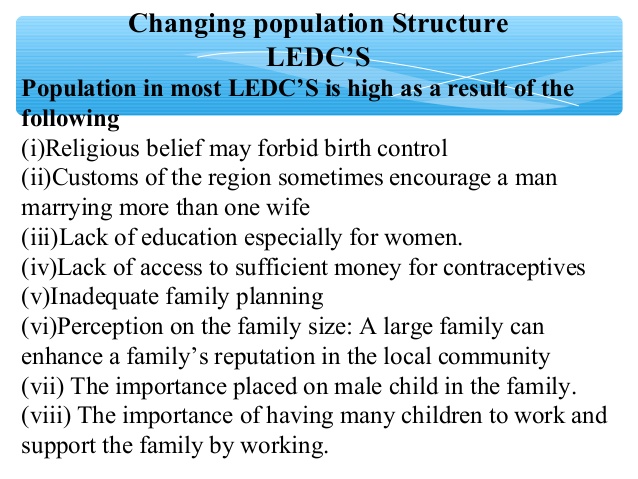